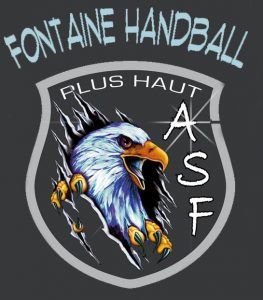 Bonne et heureuse année 2019 !!
sport
victoire
respect
Esprit d’équipe
matches
amitiés
joie
convivialité
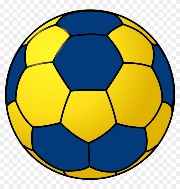